JACoW TM 2018: Update on Processing Slides

                       - what to do before you start - 

Topics

 install video transcoder and flash player first
     (Handbrake, Adobe Flash Player, Virtual Dub, Lightshot etc)

 insert PPspliT

 print slides in High Quality 

 install MAC Fonts on a Windows PC

 convert slides to the correct format
Michaela Marx, DESY, Hamburg, Germany, November 2018
1
Software you need: Video transcoder, Adobe Flash Player, a screen capture tool
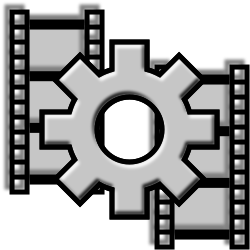 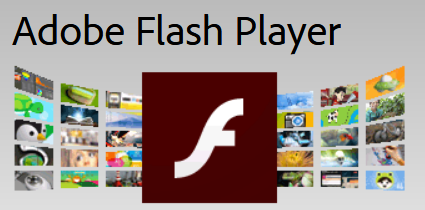 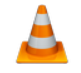 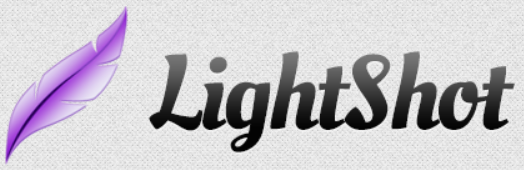 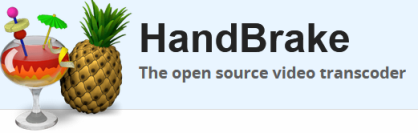 VLC media player
Virtual Dub
 Handbrake (video transcoder to convert avi and wmv files to MPEG-4) 
     https://handbrake.fr/downloads.php

 Virtual Dub (free video capture/video processing utility)      
     https://sourceforge.net/projects/virtualdub/

 Adobe Flash Player 
     https://get.adobe.com/flashplayer/

other useful tools
 VLC Player (free cross-platform multimedia player)
     https://sourceforge.net/projects/vlc/

 Lightshot (to take customizable screenshots)
     https://app.prntscr.com/en/index.html
2
Topics

 install video transcoder and flash player first
     (Handbrake, Adobe Flash Player, Virtual Dub, Lightshot etc)

 PPspliT replaced the outdated Split Animations Macro  

 Check PPT print options - printing slides in High Quality 
     (for conversion from PPT to PDF using the Adobe PDF printer)

 Installing MAC Fonts on a Windows PC 

 how to convert wide screen slides - 16:9 or user defined formats
3
PPspliT - A New Split Animations Add-In for PowerPoint
Massimo Rimondini (from Roma Tre University in Italy) has written a split animations 
macro for PowerPoint which is more accurate in splitting overlaps and therefore very useful 
for processing slides in a JACoW proceedings office.
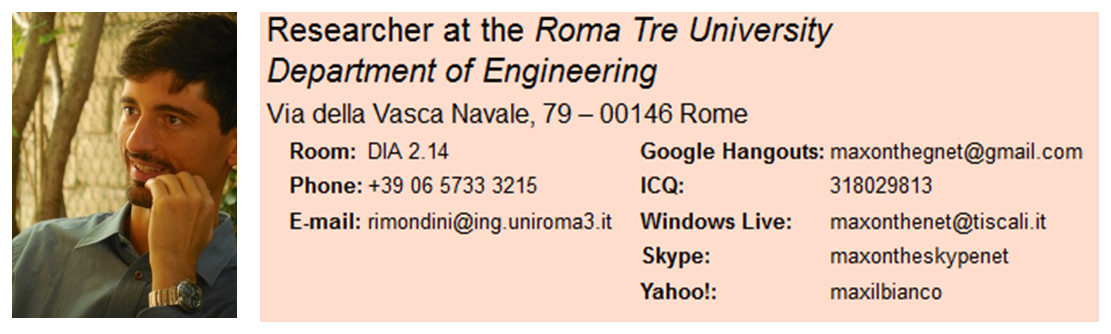 ► Download the PPslitT installer from his web page at the following URL and use the 
     supplied password “ppsplit” to unzip the file.      http://www.dia.uniroma3.it/~rimondin/downloads.php
► After the add-in has been installed PowerPoint offers a new tab named PPspliT.
      To run the add-in just click the Split animations button on the left.
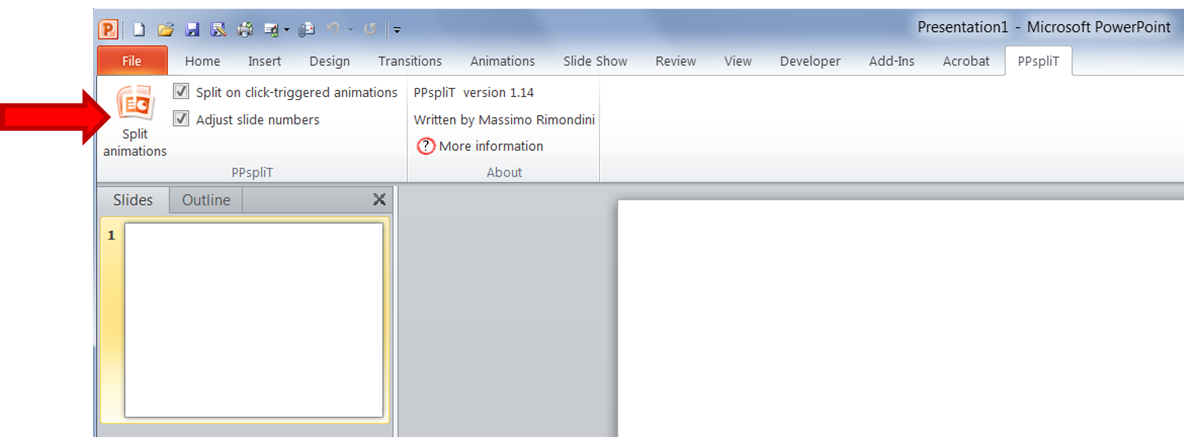 4
Topics

 install video transcoder and flash player first
     (Handbrake, Adobe Flash Player, Virtual Dub, Lightshot etc)

 PPspliT replaced the outdated Split Animations Macro  

 Check PPT print options - printing slides in High Quality 
     (for conversion from PPT to PDF using the Adobe PDF printer)

 Installing MAC Fonts on a Windows PC 

 how to convert wide screen slides - 16:9 or user defined formats
5
PowerPoint: How to enable the High Quality Print Option
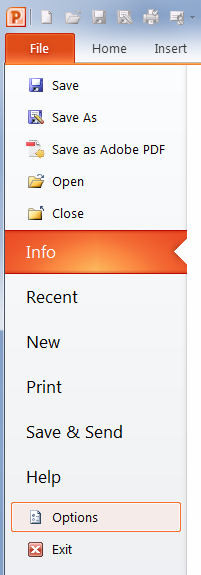 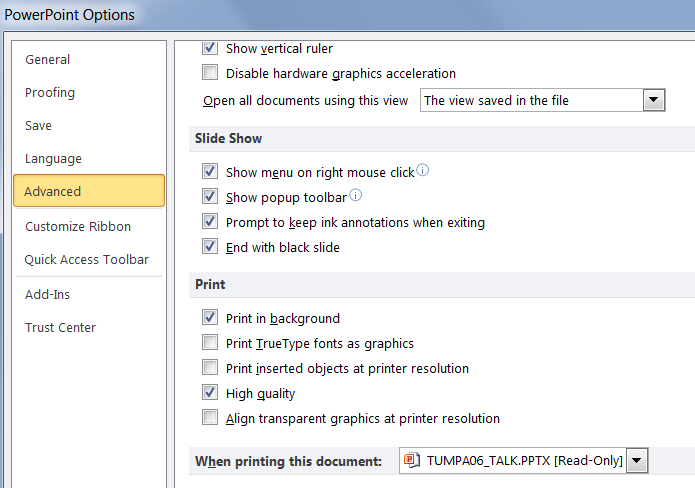 check here
6
PowerPoint Print Option: “High quality” should be enabled
Example PPT slide #1: text box is transparent
PPT slide #2 => water mark background
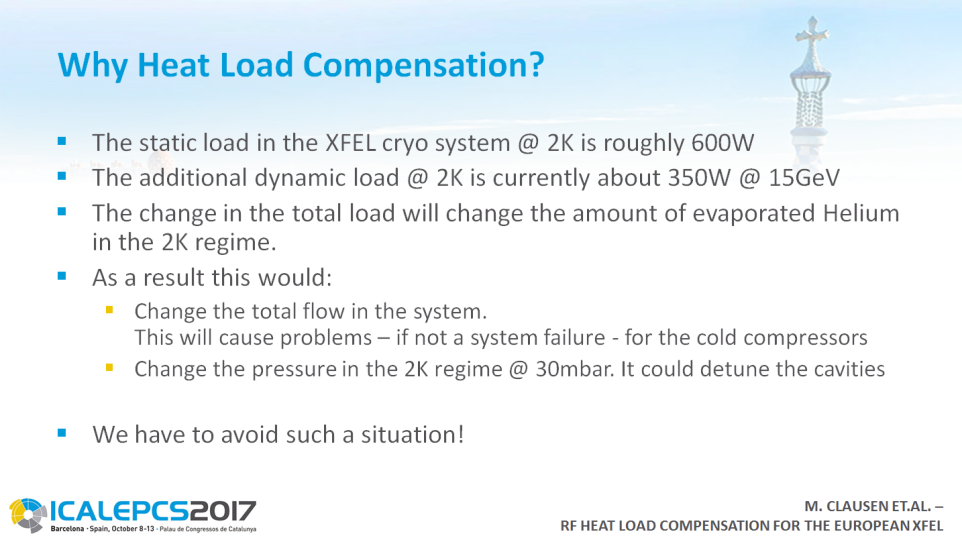 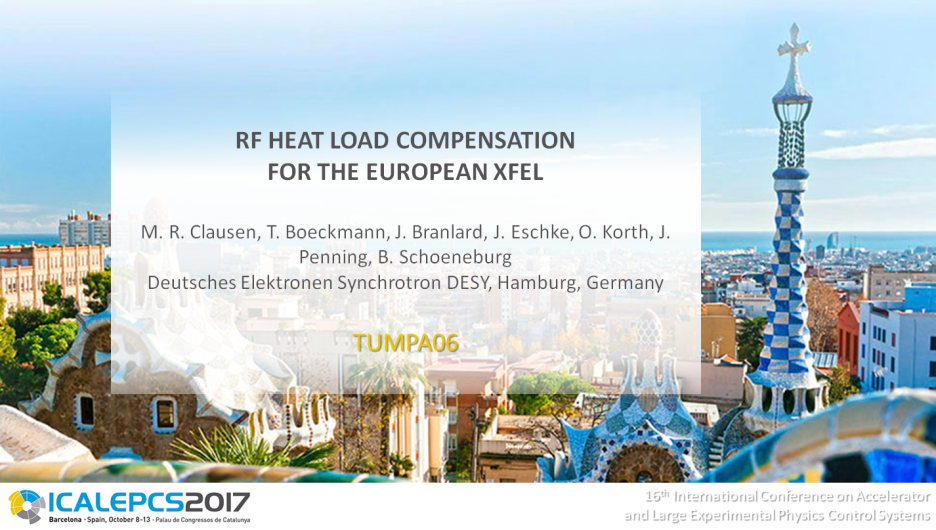 after conversion to PDF 
(by Printing to Adobe PDF)
after conversion to PDF
(by Printing to Adobe PDF)
PDF slide #2 => background is gone
PDF slide #1 => text box transparency disappeared
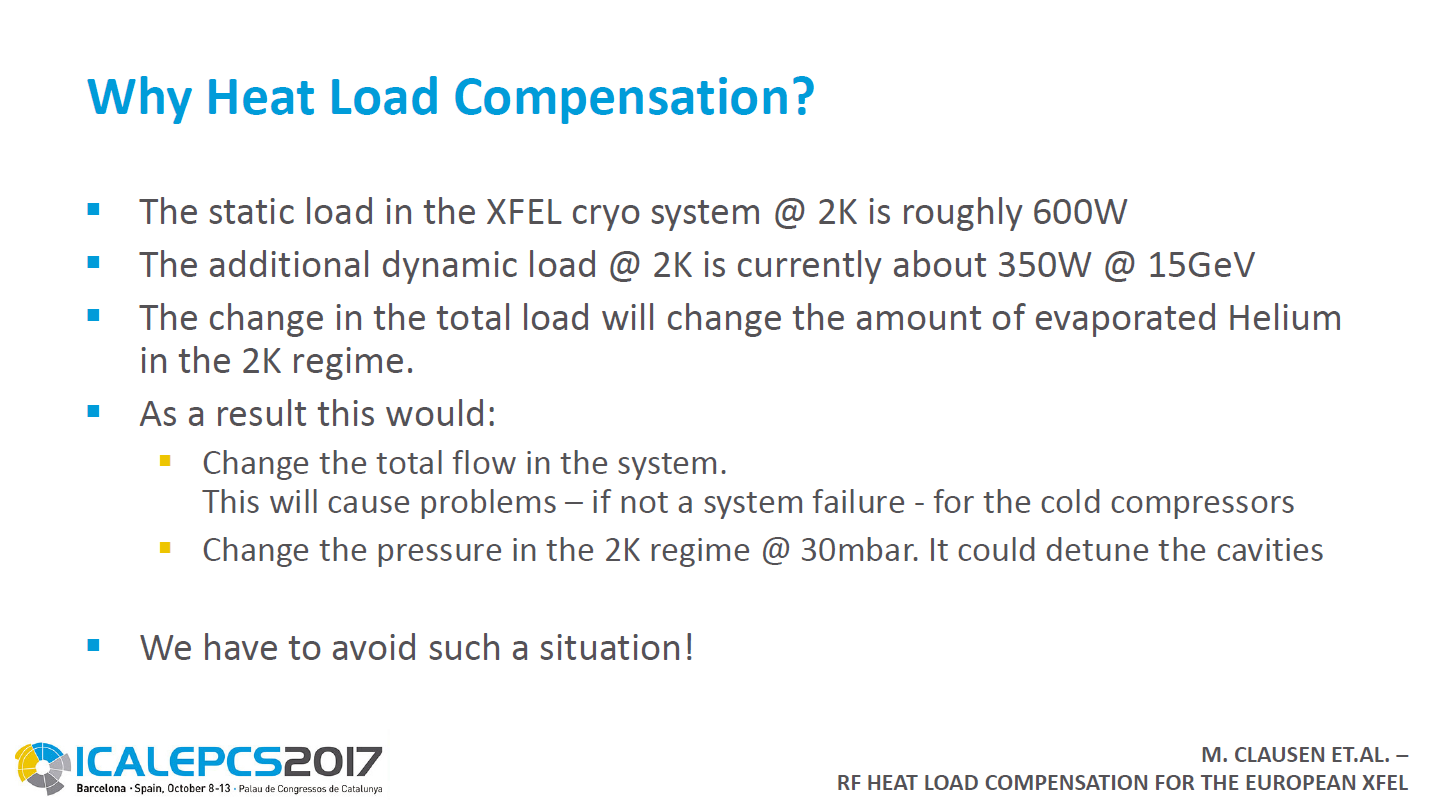 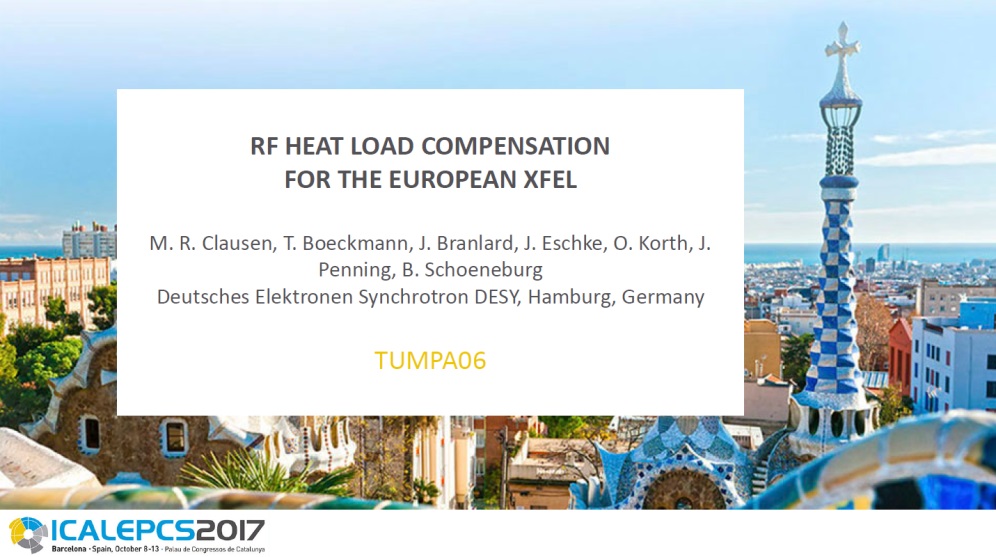 7
[Speaker Notes: This nice PPT template was provided by the ICALEPCS’17 conference for the mini oral presenters. First slide has a colorful background view of Barcelona, all following slides contain a water mark background. If the “High Quality” option is not enabled the conversion from PPT to PDF fails.]
PowerPoint Print Option: “High quality” should be enabled
Example from FEL’17 presentation given by Weiqing Zhang, MOC04
image were the High Quality Print Option was enabled for conversion to PDF:
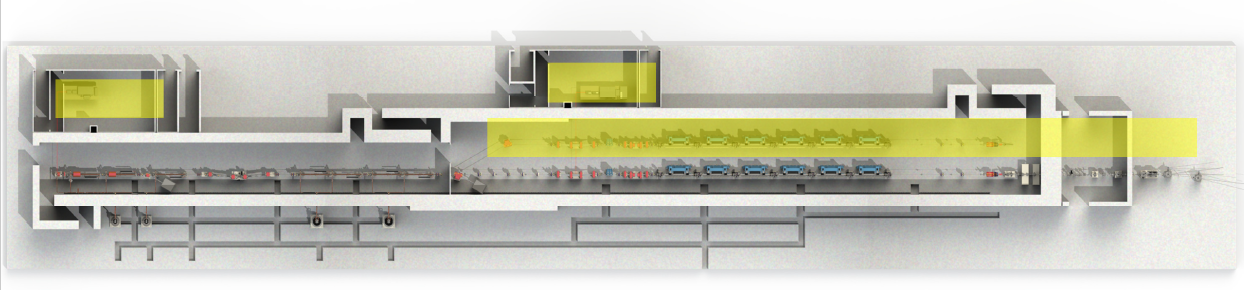 same image, but High Quality Print Option was disabled   coarse overlaps
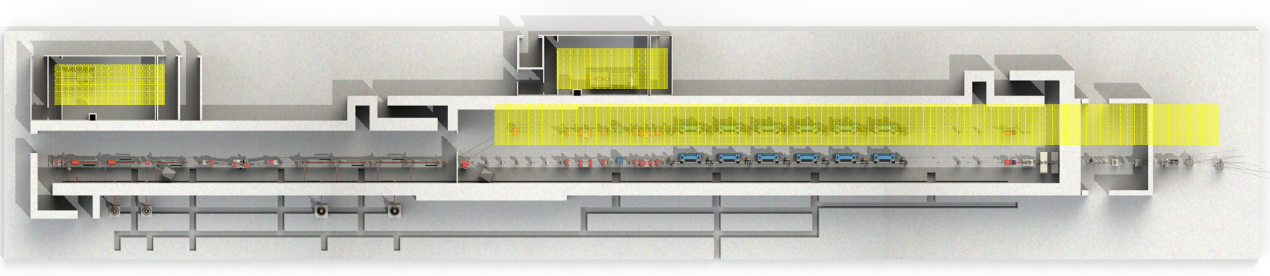 8
Topics

 install video transcoder and flash player first
     (Handbrake, Adobe Flash Player, Virtual Dub, Lightshot etc)

 PPspliT replaced the outdated Split Animations Macro  

 Check PPT print options - printing slides in High Quality 
     (for conversion from PPT to PDF using the Adobe PDF printer)

 Installing MAC Fonts on a Windows PC 

 how to convert wide screen slides - 16:9 or user defined formats
9
Macintosh fonts
 MAC fonts are typically not installed on a Windows PC in the proceedings office, therefore   
     the tranparency editor needs to install the MAC fonts by himself 

 MAC fonts can be copied from every Macintosh computer, look for Library/Fonts and 
     System/Library/Fonts or export the fonts from the File menu
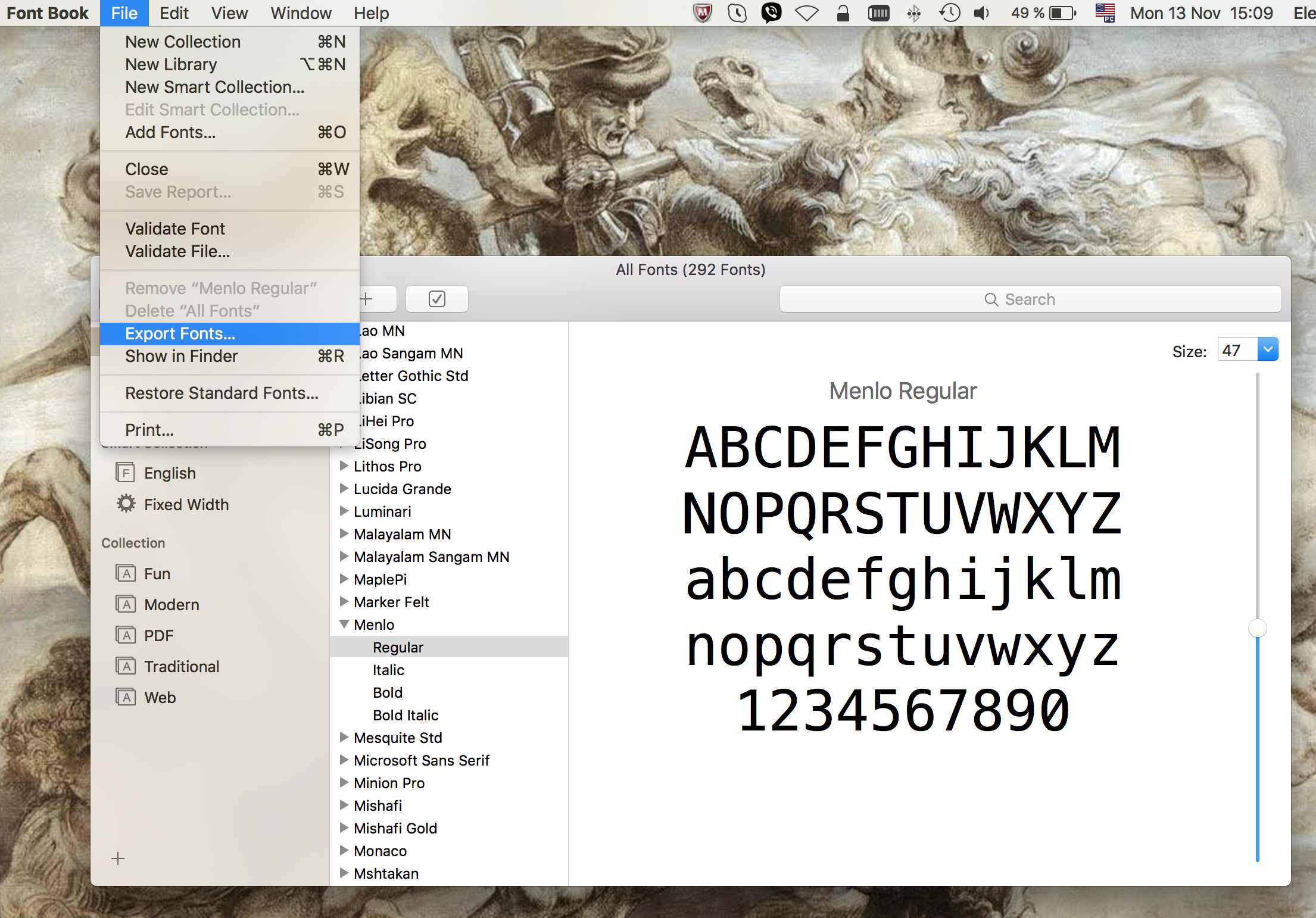  copy the MAC fonts into folder C:\Windows\fonts on the Windows PC
10
Installation of Macintosh fonts
 MAC fonts can alternatively be downloaded from Michaela’s JACoW web page

https://winweb.desy.de/home/mpymax/www/JACoW/
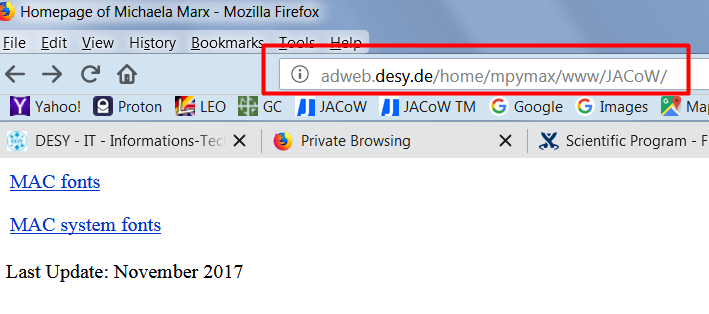  download both zip files and do a right-mouse-click to extract the files
 do CTRL+a to select all files and do a right-mouse-click to install the fonts
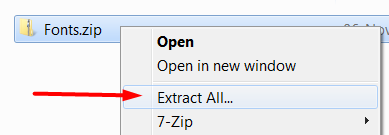 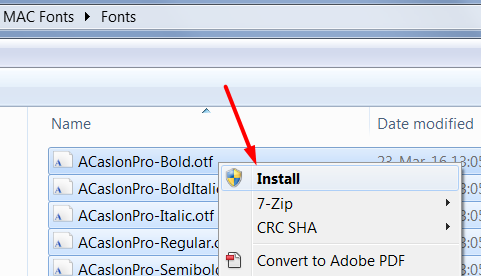 11
How to embed missing Macintosh fonts in a PDF file
(after the MAC fonts have been installed on your Windows PC)
 Check the font embedding with CTRL+d, 
 here DejaVuSans and Helvetica fonts are no embedded
 do SHFT-CTRL-x, select “Embed missing fonts” and click 
the button named “Analyze and fix”
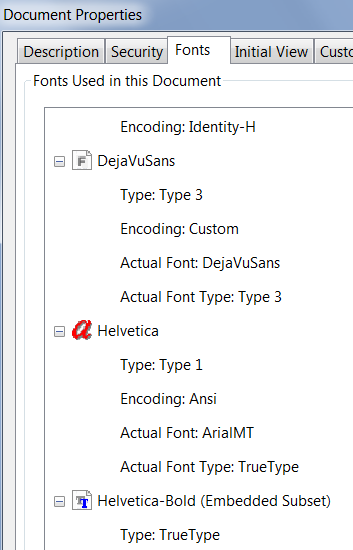 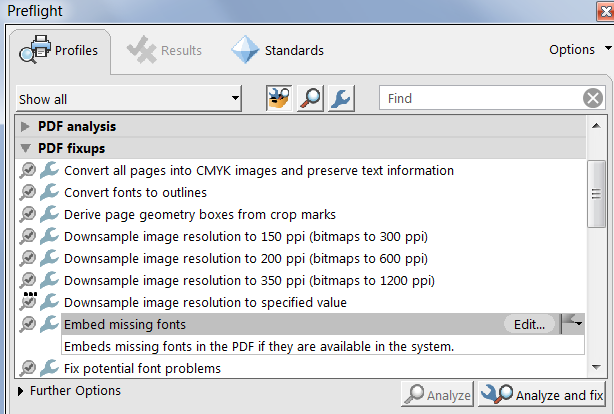 12
Topics

 install video transcoder and flash player first
     (Handbrake, Adobe Flash Player, Virtual Dub, Lightshot etc)

 PPspliT replaced the outdated Split Animations Macro  

 Check PPT print options - printing slides in High Quality 
     (for conversion from PPT to PDF using the Adobe PDF printer)

 Embedding MAC Fonts on a Windows PC 

 how to convert wide screen slides - 16:9 or user defined formats
13
How to convert different slide formats (e.g. 16:9, 4:3 or custom defined)
custom format                           16:9 On-screen show                    4:3 On-screen show
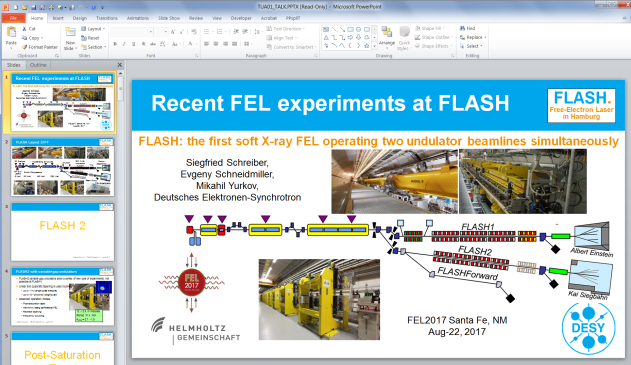 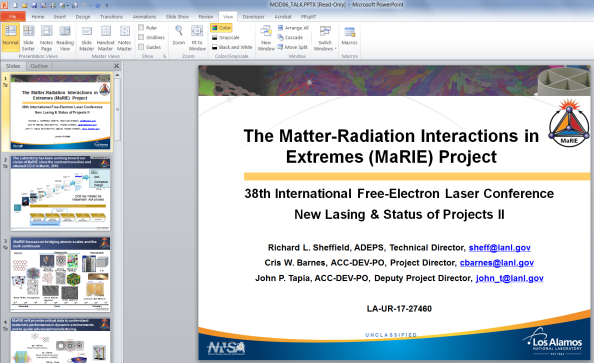 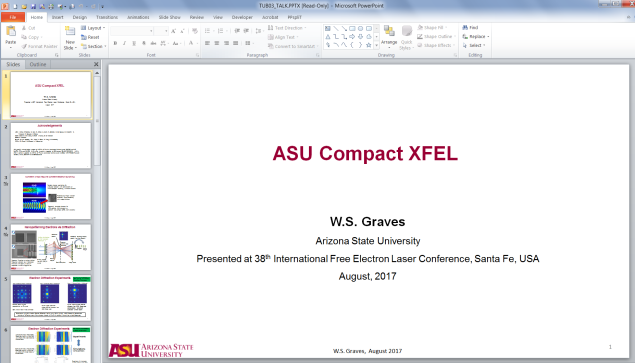  default slides format for PPT
 to check the format  go to Design  Page Setup
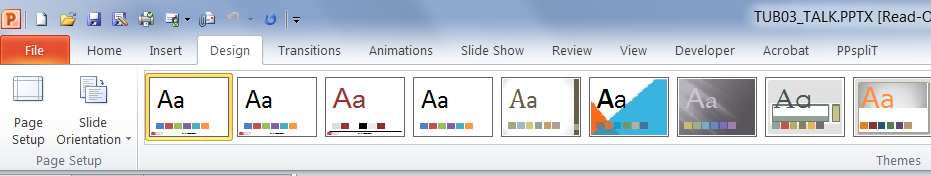 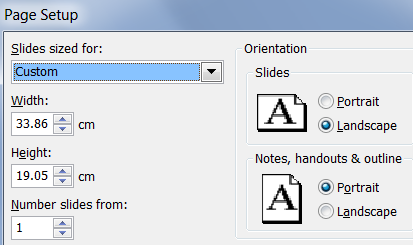  the custom format is a special case where
you need to modify the Adobe Printer Properties
to define a new PDF Page Size
14
How to convert different slide formats (e.g. a custom defined format)
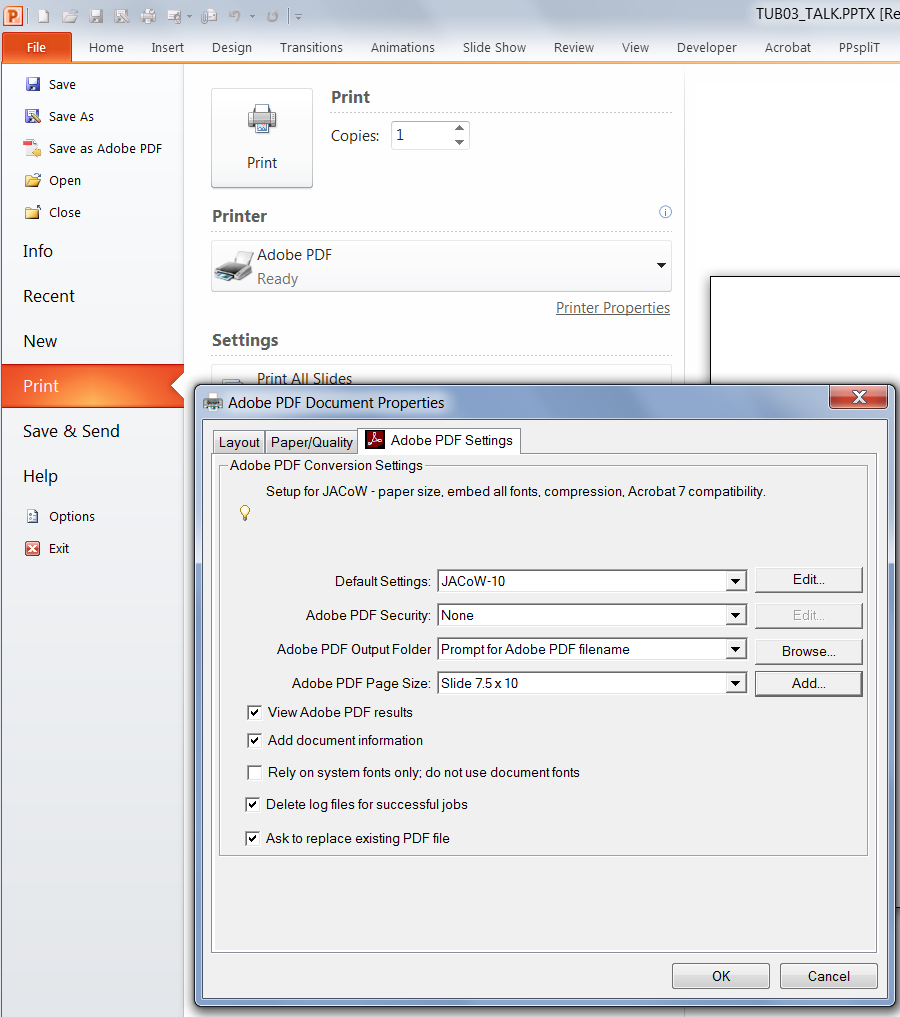 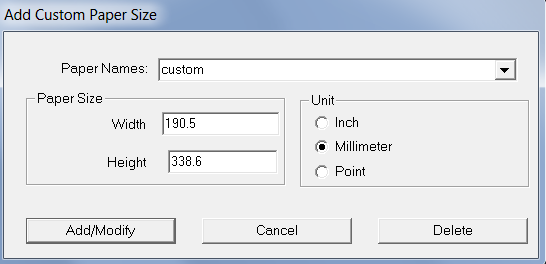  Give the new PDF Page Size a name, e.g “custom”
     and enter the values for width and height the 
     other way round, which means width will be 
     height and height will be width…
 select “custom” for the page size to print the slides
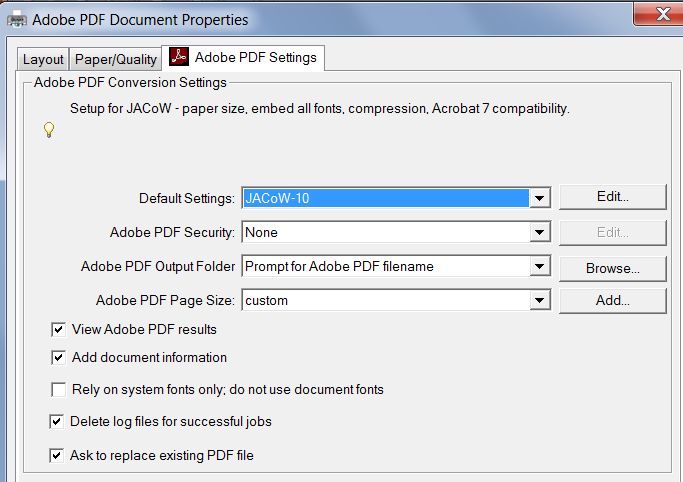 15
How to convert 16:9 slides
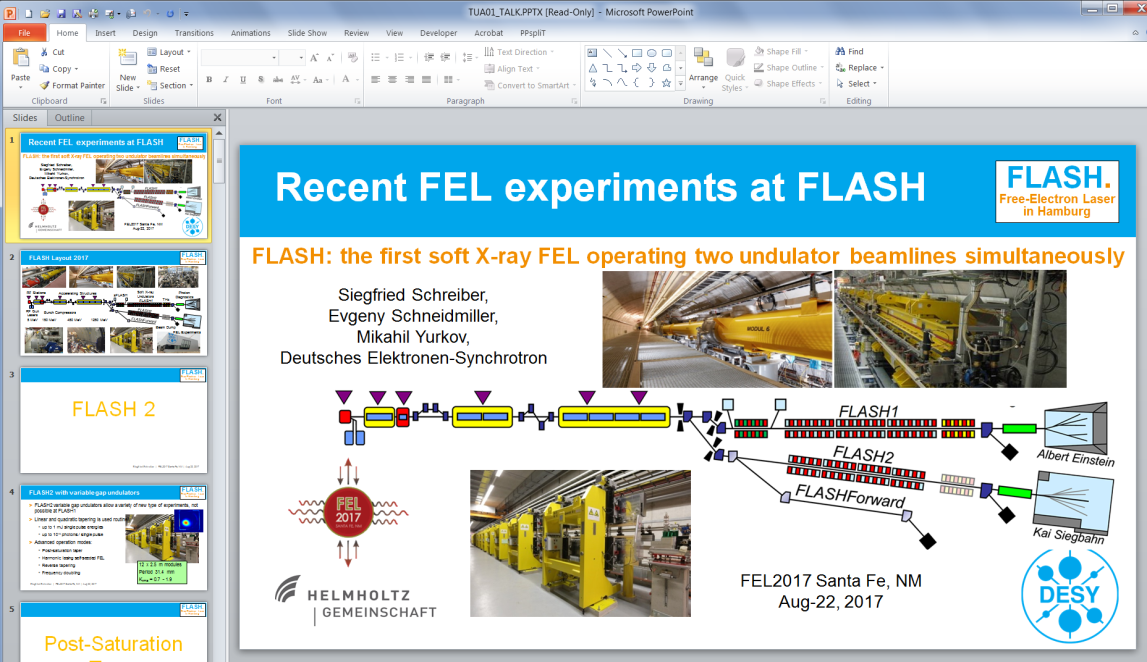 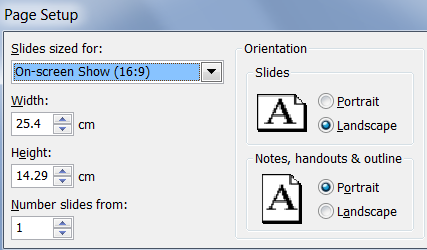 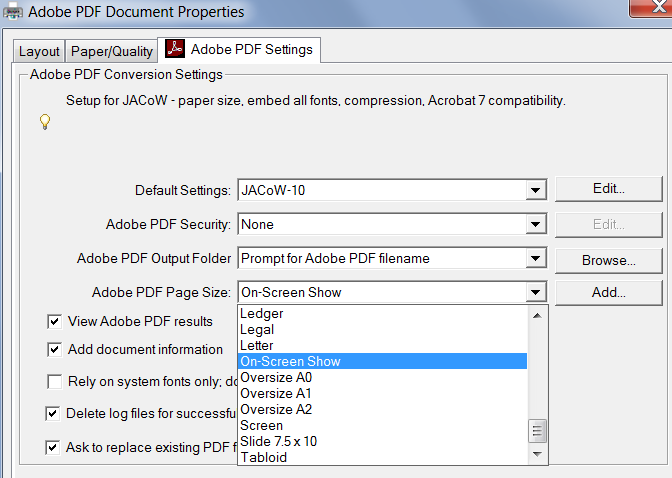  for the On-screen Show (16:9)
select On-Screen Show from
the list of available formats
16
How to convert 4:3 slides
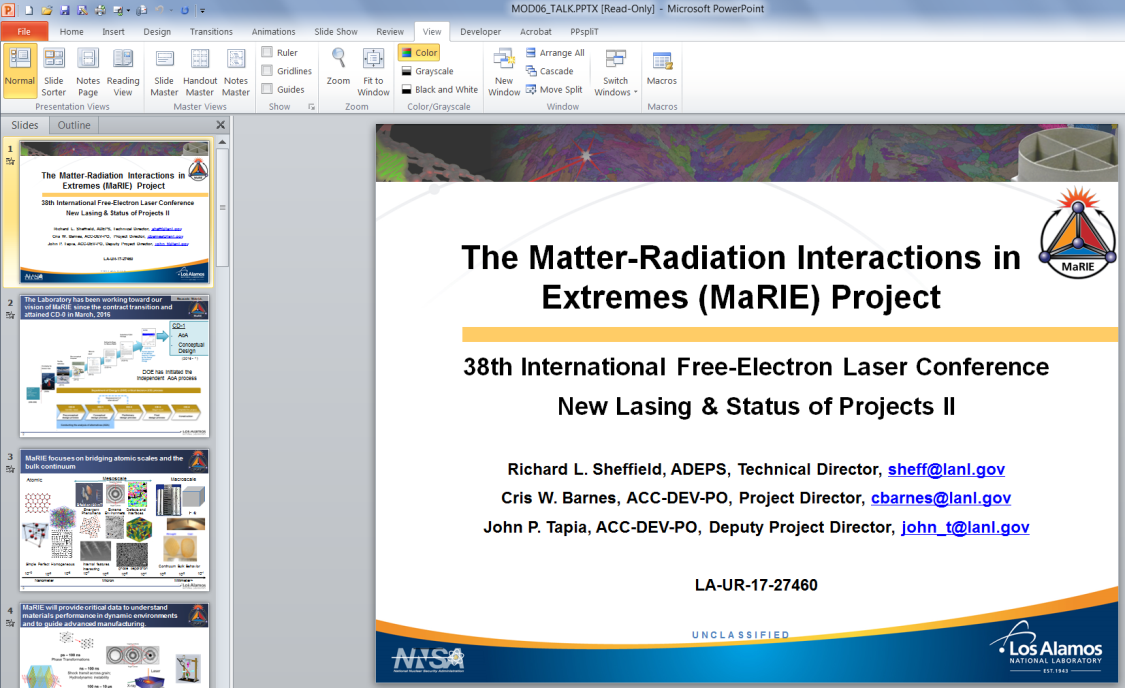 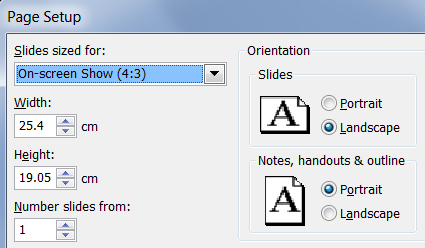 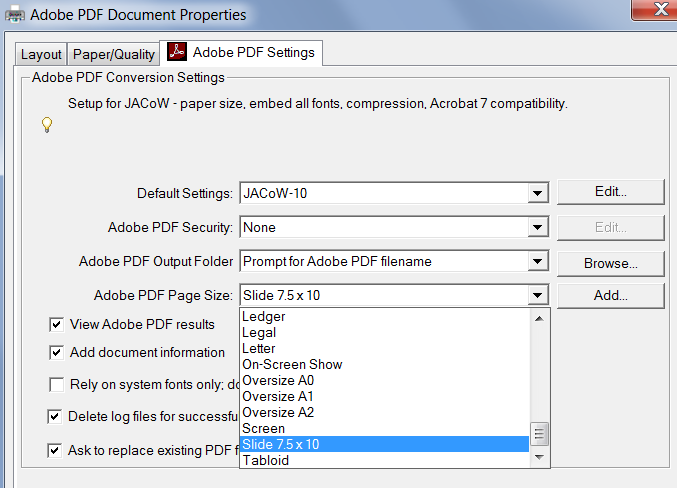  for the On-screen Show (4:3)
select Slide 7.5 x 10 from the list of available formats
 this format (4:3) is the default PPT format for slides
17
JACoW TM 2018: Update on Processing Slides

                       - what to do before you start –
 
Topics

 install video transcoder and flash player first
     (Handbrake, Adobe Flash Player, Virtual Dub, Lightshot etc)

 insert PPspliT

 print slides in High Quality 

 install MAC Fonts on a 
     Windows PC

 convert slides to the 
     correct format
Thank you
18